Chemical Formulas and Chemical Compounds
Chapter 7 Chemistry
7-1 Learning Targets
Write formulas for ionic compounds and oxyanions, and polyatomic ions.
Identify the formula of ionic compounds (with polyatomic ions and oxyanions) from their name
Write the names of molecular compounds from their formulas
Identify the formula of molecular compounds from their name 
Name acidic solutions
Formula
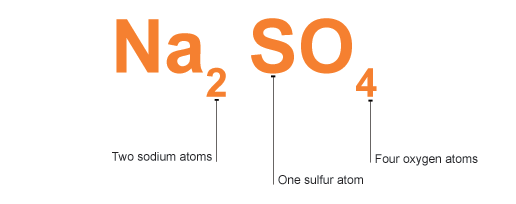 Tells the number and kinds of atoms in a compound
Subscript- number written below and to the right
Tells how many atoms are present
If there is no number, there is one atom
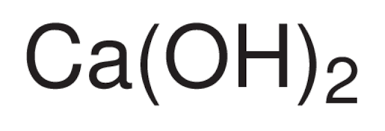 Ca=1
O=2
H=2
C2H6= ethane 
2 carbon atoms and 6 hydrogen atoms
Monatomic ions p. 215
Ions formed from a single atom
Naming cation:
Identified by element name
Naming anion:
Drop ending of the element name and add –”ide” ending
Simple Cations
Simple Anions
Binary compounds
Compounds composed of two elements
Two classes:
1- metal and nonmetal (ionic)
2- two nonmetals (covalent)
Nomenclature= naming system
Different for each type of compound
Ionic Compounds
Represents the simplest whole number ratio of the compounds cations and anions
Al2(SO4)3= aluminum sulfate ( 2 aluminum ions and 3 sulfate ions)
Binary Ionic compound
Compound composed of two different elements
Contains a cation and anion
Always list cation first
Writing formulas :
Write they symbols for the ions side by side
Cross over the charges by using absolute value of each ion’s charge as the subscript for the other ion
Subscripts need to be in smallest whole number ratio
Remember total charge of compound must be 0
Naming binary ionic compounds from their formulas
Name the cation
Name the anion
Naming  Binary ionic compounds
CsF
Cesium fluoride
AlCl3
Aluminum chloride
BaO
Barium oxide
KF
Potassium fluoride
Li2O
Lithium oxide
Potassium iodide
 KI
Barium bromide
BaBr2
Sodium phosphide
Na3P
Binary ionic compounds –Stock System of Nomenclature
Some Metals present can form two or more cations having different charges
Stock system of Nomenclature
1- Cation is always first and the anion is second
2-Determine the charge of the cation
3- Roman numerals are used to denote the charge of metals that can form two or more cations
Numeral enclosed in parentheses and placed after the metal name
Iron (II) “iron two”
Roman numerals never used:
For anions
For metals that form only one ion
4-Anions are named by adding –ide to the root name of the element
Old system of naming
1-Ion with the higher charge has a name  ending in –ic
2- Ion with lower charge has a name ending in -ous
Common Stock System Cations
Common Stock Systme Cations continued
Naming ionic compounds
CuCl 
Cu+ Cl-
Copper (I) chloride
HgO
Hg 2+ O2-
Mercury (II) oxide
PbCl4
Pb 4+  Cl-
Lead (IV) chloride
MnO2
Mn 4+ O2-
Manganese (IV) oxide
Writing formula of Ionic compound
Write they symbols for the ions side by side
Always list cation (+)first, anion (-) second

Cross over the charges by using absolute value of each ion’s charge as the subscript for the other ion
Subscripts need to be in smallest whole number ratio
Writing formulas from Names
Magnesium sulfate
Mg 2+ and SO4 2-
MgSO4
Sodium fluoride
Na + and F-
NaF
Potassium carbonate
K + and CO3 2-
K2CO3
Aluminum hydroxide
Al+3  OH-
Al (OH)3
Strontium bromide
Sr+2  Br -
SrBr2
Iron (III) chloride
Fe+3  Cl-
FeCl3
Copper (II) iodide
Cu+2 I –
CuI2
Polyatomic ions
Charged entities made of several atoms bound together covalently with a charge
Assigned special names the MUST be memorized p. 220
Oxyanions
Polyatomic ion containing an element and different numbers of oxygen atoms
1-the one with the smaller number of oxygen atoms ends in –ite
2-the one with the larger number of oxygen atoms ends in –ate
Example: Sulfite SO32-   Sulfate SO42-
More than two oxyanions make up a series, hypo- (less than) and per- (more than)
ClO-   Hypochlorite
ClO2-   Chlorite
ClO3- Chlorate
ClO4- Perchlorate
Common Polyatomic Ions
NH4+ ammonium
CN–  cyanide
OH–  hydroxide
NO2- nitrite
NO3- nitrate
SO32- sulfite
SO42- sulfate
HSO4- hydrogen sulfate (bisulfate)
PO43-      phosphate
HPO42-  hydrogen      phosphate
H2PO4- dihydrogen phosphate
CO32- carbonate
HCO3- hydrogen 	   	carbonate   	(bicarbonate)
Hg22+ dimercury
Common Polyatomic Ions
C2H3O2- acetate
MnO4- permanganate
Cr2O72- dichromate
CrO42- chromate
O22-   peroxide
AsO4 3-  arsenate
C2O4 2- oxalate
S2O3 2- thiosulfate
BrO3- bromate
IO3- iodate
IO4- periodate
ClO- hypochlorite
ClO2- chlorite
ClO3- chlorate
ClO4- perchlorate
The sentence below can be used to remember some of the polyatomic ions
Nick the Camel ate a Clam Supper in Phoenix
         Nick - N with 3 consonants and 1 vowel therefore NO3-1         Camel - C with 3 consonants and 2 vowels, therefore CO3-2         Clam - Cl with 3 consonants and 2 vowels, therefore ClO3-1         Supper - S with 4 consonants and 2 vowels, therefore SO4-2         Phoenix - P with 4 consonants and 3 vowels, therefore PO4-3
Naming compounds with polyatomic ions:
Same as for monatomic ions
Writing formulas including polyatomic ions:
Use parentheses when you need more than on polyatomic ion
Parentheses are never used for monatomic ions regardless of how many are in the formula
Naming Binary Compounds with Polyatomic Ions
NaHCO3
Na +  HCO3-
Sodium hydrogen carbonate 
BaSO4
Ba 2+ SO4 2-
Barium sulfate
CsClO4
Cs +ClO4 -
Cesium perchlorate
KClO
K+ ClO -
Potassium  hypochlorite
Zn3(PO4)2
Zn +2 PO4 -3
Zinc (II) phosphate
Writing Formulas from Names
Calcium chlorate
Ca +2  ClO3 -
Ca(ClO3)2
Ammonium sulfate
NH4 +1  SO4 -2
(NH4)2SO4
Vanadium (V) fluoride
V +5  F-
VF5
Rubidium peroxide
Rb +1 O2 -2
Rb2O2
Aluminum hydroxide
Al +3  OH- 
Al(OH)3
Calcium carbonate
Ca +2  CO3 -2
CaCO3
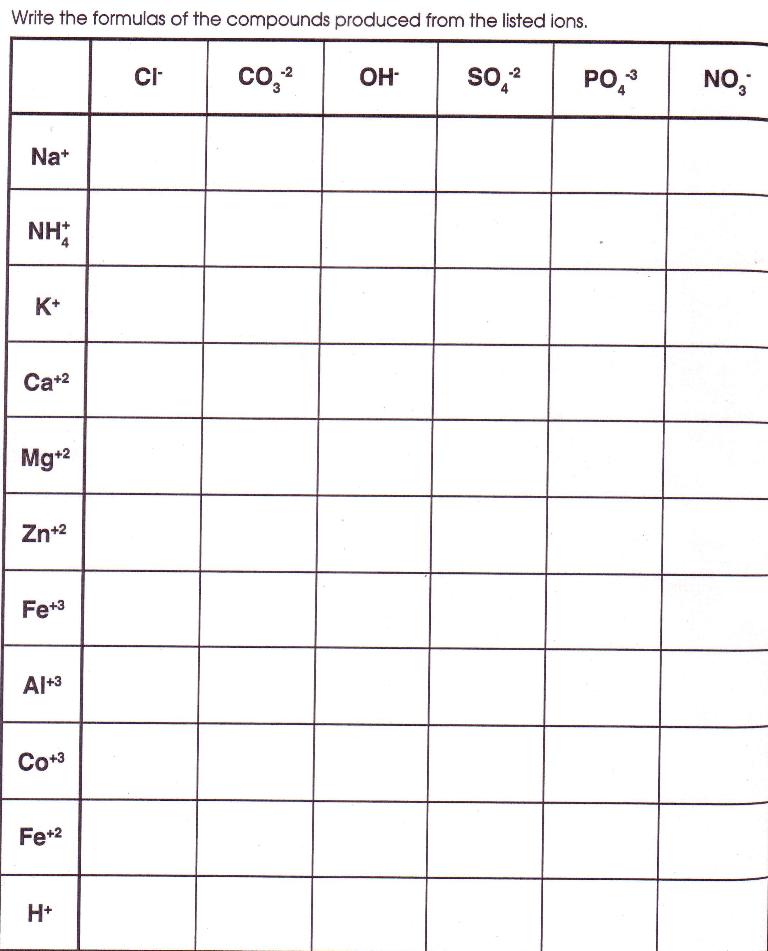 Binary Molecular Compounds
Contain only nonmetals covalently bonded
Naming Binary Molecular Compounds
1- First element in the formula is named first using the full element name
2- Second element is named as if an anion (“ide”)
3- Prefixes are used to denote the number of atoms present
4- Prefix mono- is never used with the first element (drop o or a at end of prefix when word following begins with a vowel)
Second element ALWAYS gets a prefix
Prefixes
1-mono
2- di
3- tri
4- tetra
5-penta
6- hexa
7- hepta
8- octa
9-nona
10- deca
Naming Binary Molecular Compounds
PCl5
Phosphorus pentachloride
SF6
Sulfur hexafluoride
SiO2
Silicon dioxide
O2F2
Dioxygen difluoride
N2O3
Dinitrogen trioxide
P4O6
Tetraphosphrous hexoxide
Writing Formulas from Names
Nitrogen trichloride
NCl3
Difluorine monoxide
F2O
Sulfur dichloride
SCl2
nitrogen dioxide
NO2
Diphosphorus trioxide
P2O3
Carbon tetrachloride
CCl4
Covalent Network Compounds
Covalently bonded 3-D network
No individual molecules
Subscripts in formula indicate the smallest whole number ratio of the atoms in the compound
Examples:
SiC
SiO2
Acids
Substances that produce H+ ions
In water solution are acids
Sour taste
Chemical formula is H followed by anion
Naming Acids
1-  if anion has no O, name it hydro- (root element) –ic
Example: HCl hydrochloric acid
2- If anion has O: anion end sin –ate , acid ends in -ic
Anion end in –ite, acid ends in –ous
Example: H2SO4  (sulfate anion) sulfuric acid
HNO2 (nitrite) nitrous acid
Common Acids
HF hydrofluoric acid
HCl hydrochloric acid
HBr hydrobromic acid
HI hydroiodic acid
HCN hydrocyanic acid
H2S hydrosulfuric acid
Oxyacid
Acid that contains hydrogen, oxygen, and third element (usually a nonmetal)
Rules for Naming Oxyacids
Naming Acids
Anion			Acid
HClO4 	perchlorate		perchloric acid
HClO3	chlorate		chloric acid
HClO2	chlorite		chlorous acid
HClO	hypochlorite	hypochlorous acid
Common Acids
HNO3 nitric acid
HNO2 nitrous acid
H2SO4 sulfuric acid
 H2SO3 sulfurous acid
H3PO4 phosphoric acid
HC2H3O2 acetic acid
Salt
Ionic compound composed of a cation and the anion from an acid